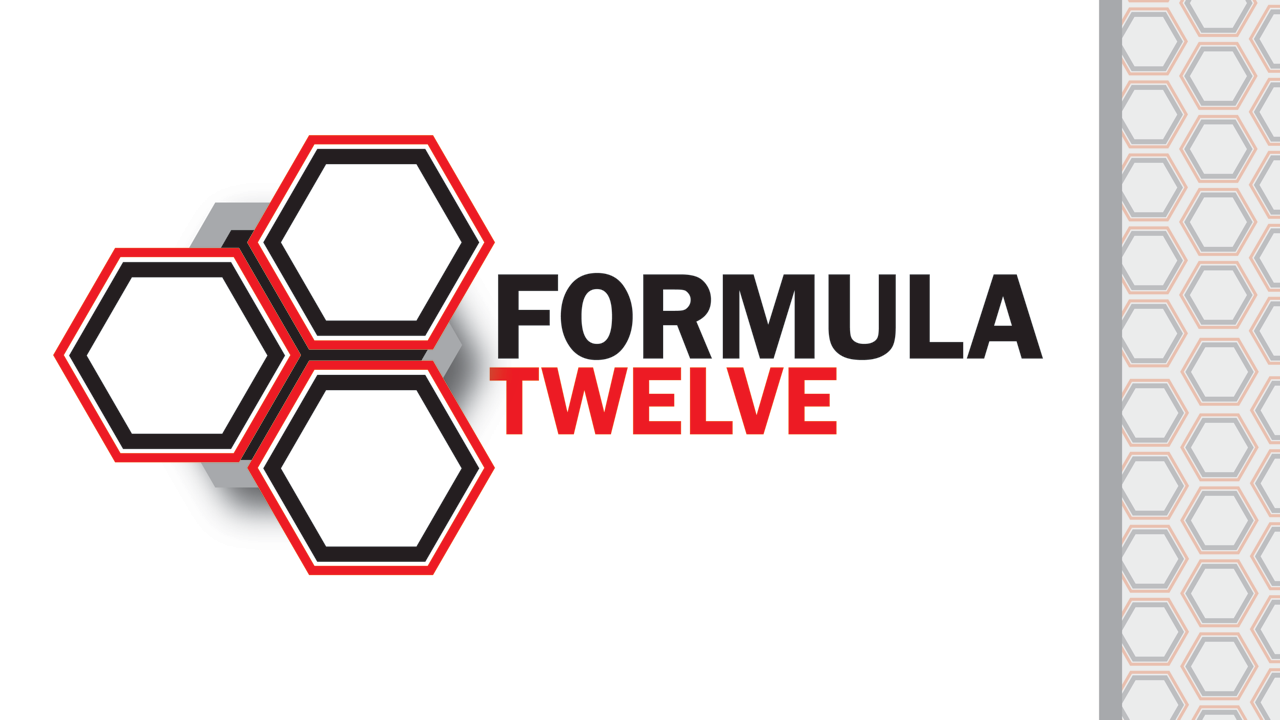 The Formula of Vision
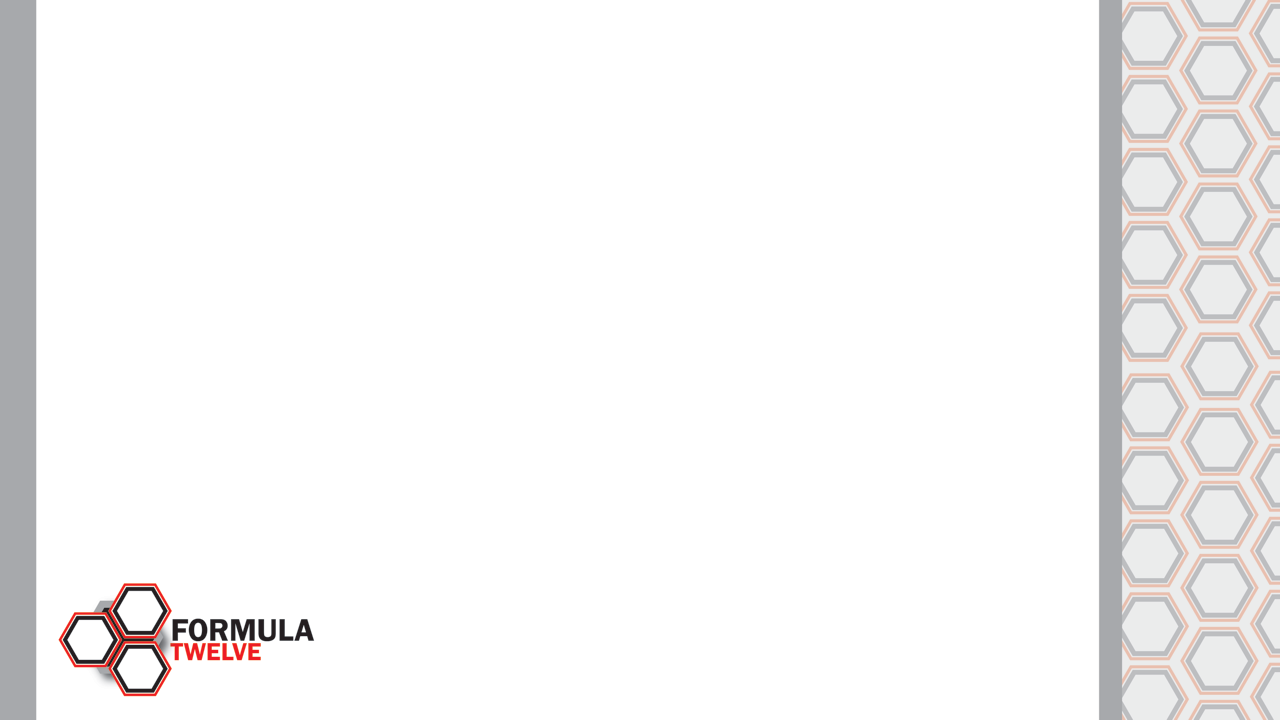 The Formula of Vision:
Capitalize on the Common Denominator

Pastors all over the world are seeking to find a perfect vision for carrying out The Great Commission in their respective settings.

When you Capitalize on Your Common Denominator you take a step towards unveiling God’s vision for your church to reach your city.
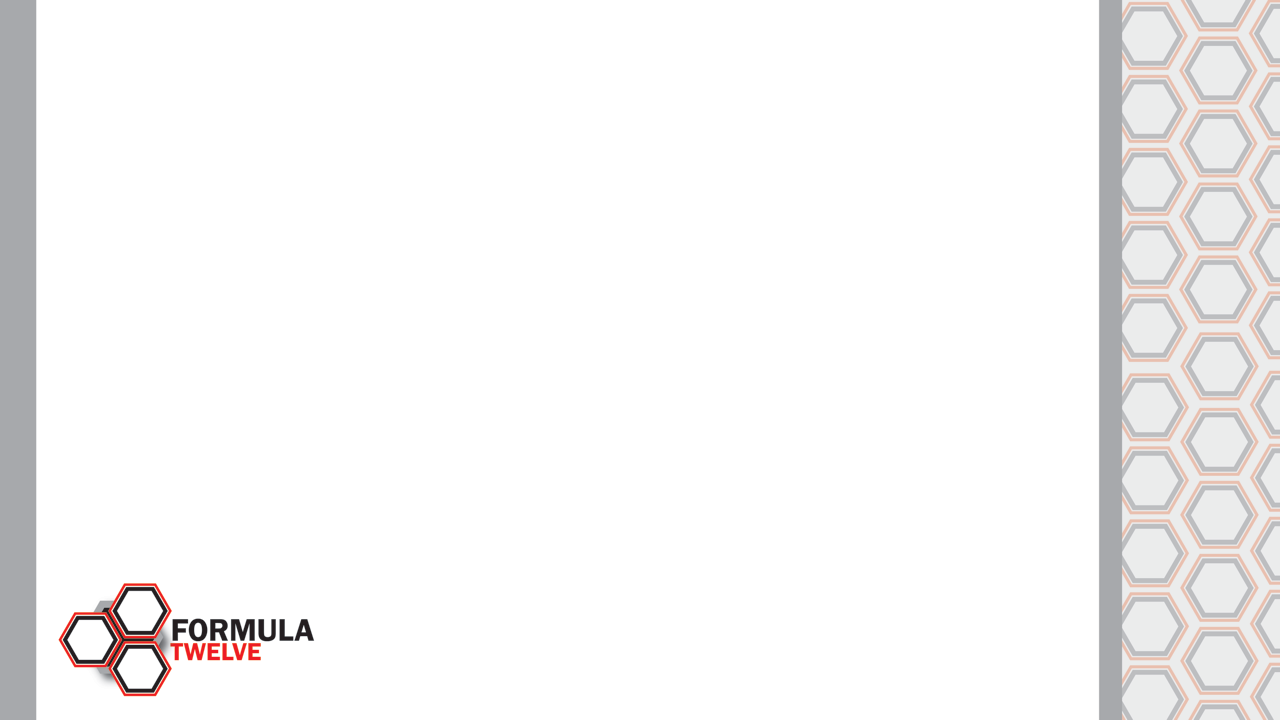 The Great Commission

The words mission and vision are often confusing.  

Mission defines WHY your church exists.  

Vision defines HOW you will fulfill the mission. 

Your church’s mission has already been established:

“Therefore go and make disciples of all nations, baptizing them in the name of the Father and of the Son and of the Holy Spirit.”  - Matthew 28:19
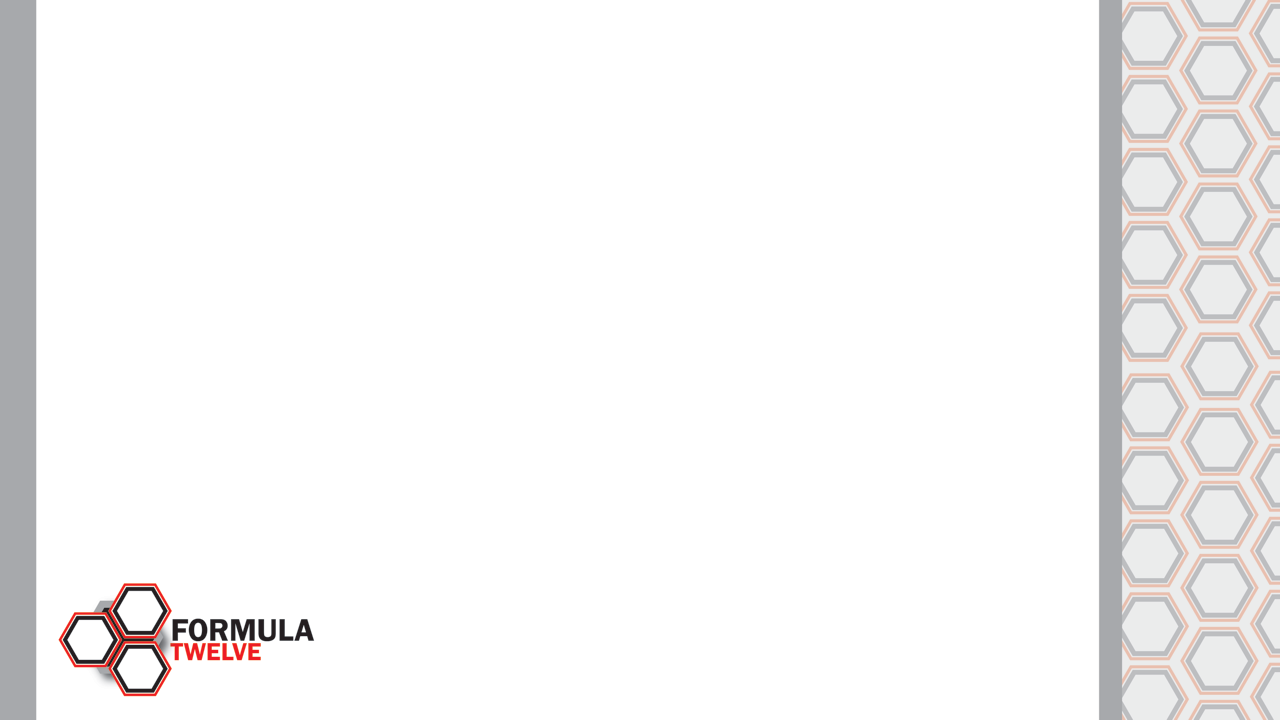 Vision Starts with Mission

Your church’s vision must reflect these three elements given to us in Matthew 28:19:

Go - OUTREACH

Baptize - WORSHIP EXPERIENCE (FOR LIFE CHANGE)

Disciple - CONNECTION
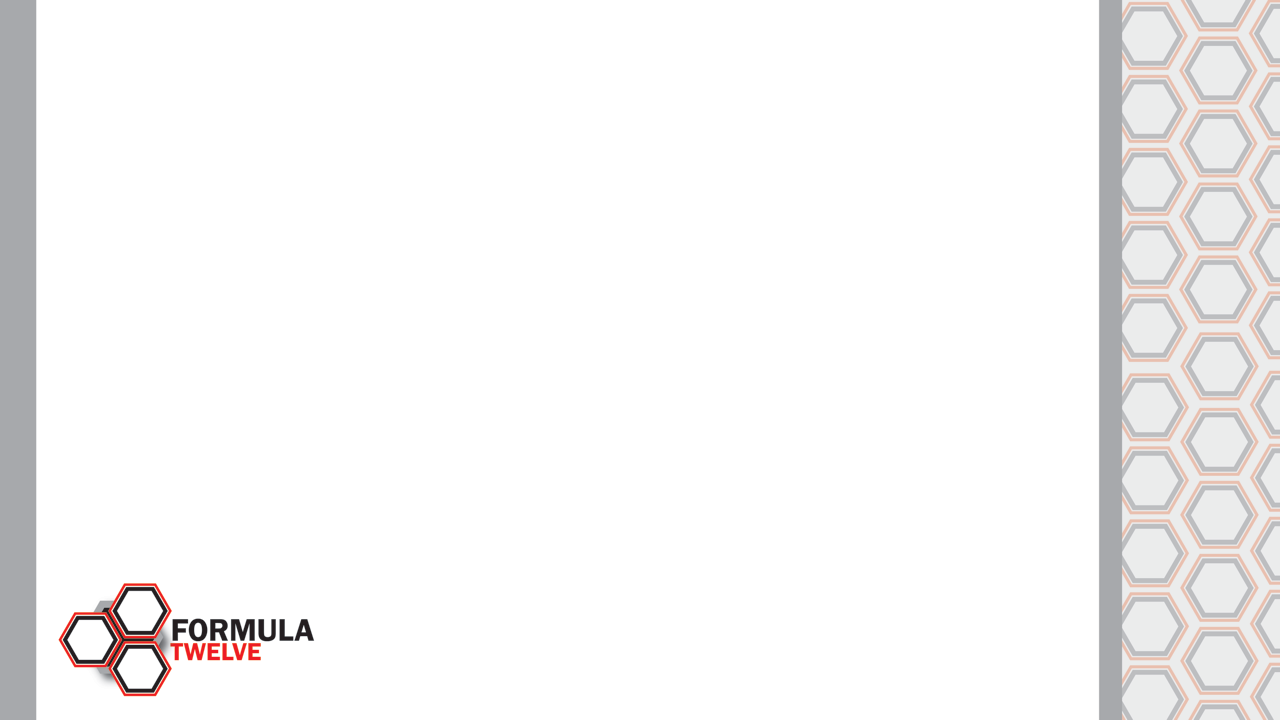 The Difference Vision Makes 

Without Vision                       With Vision
Various wins are celebrated            Everyone celebrates the same wins
Inward focused                              Outward focused
Maintenance focused                      Growth focused
Spectators                                     Participators
Change is life-threatening               Change is necessary to meet goals
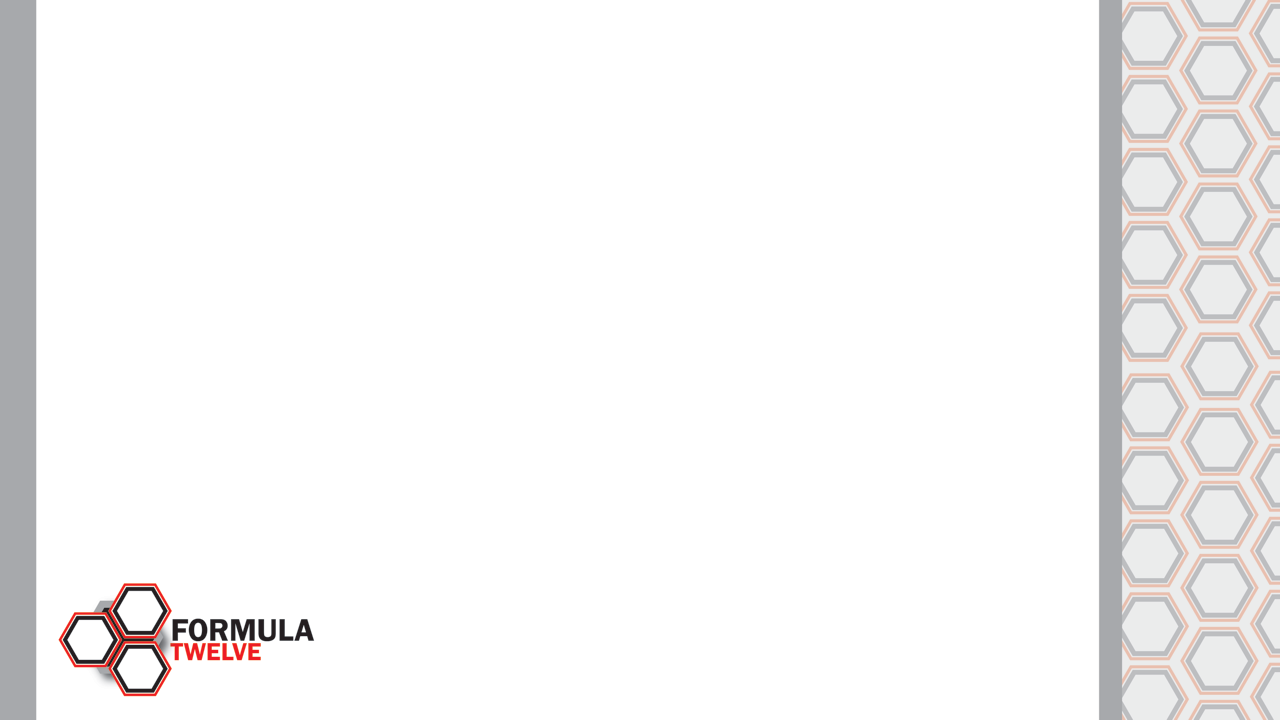 The Vision Caster

The role of the senior pastor has drastically changed since the 1960’s.  At that time, the congregation’s expectations centered around the pastor’s preaching and care.  Those elements are still vitally       important, but today, senior pastors must be focused on being proactive in leadership development, vision casting and keeping the church centered on mission.
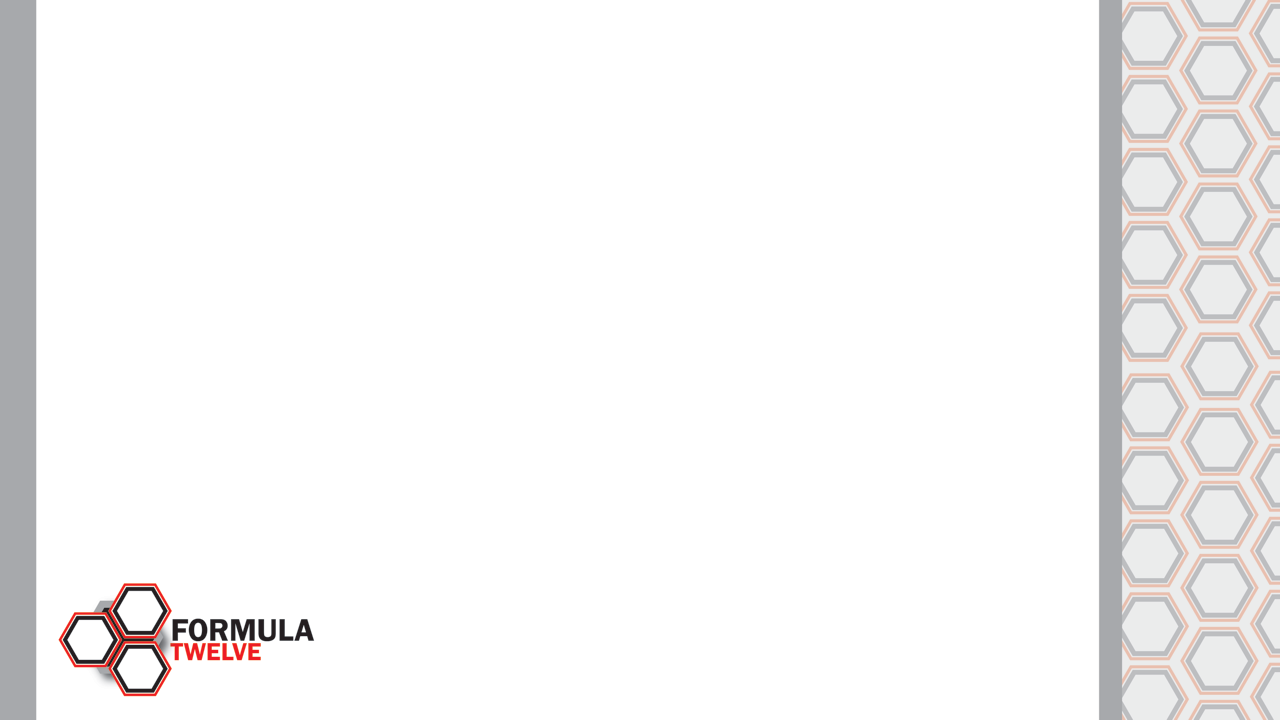 Defining Your Vision

Vision is how your church is uniquely equipped, empowered, and resourced to accomplish the mission.

Vision is not just a slogan.

Vision is not just a list of specific goals.

Vision is not assumed - people must be compelled to move toward it. 

Vision is not self sustaining- it will not continue if you walk away from it.
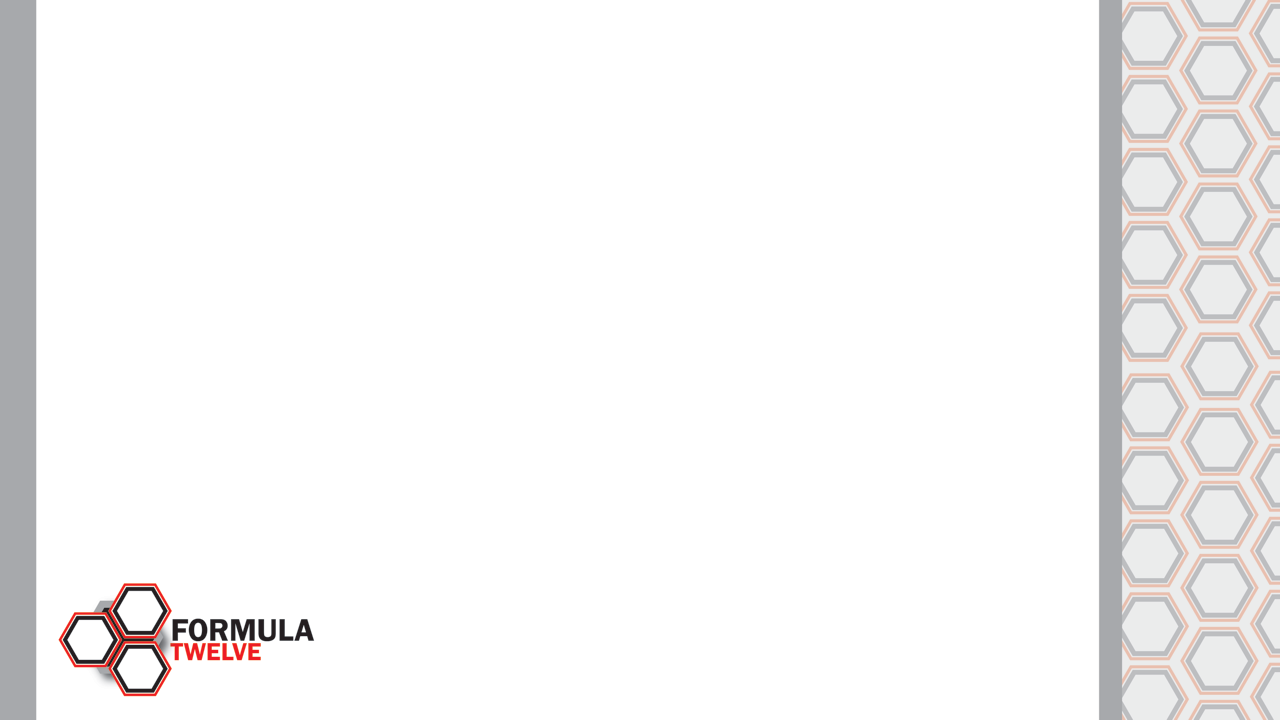 The Search for Uniqueness Begins with
Discovering DNA

Every church and leader represent a combination of passions and personalities that are as unique as the strands of DNA which make up the human body.
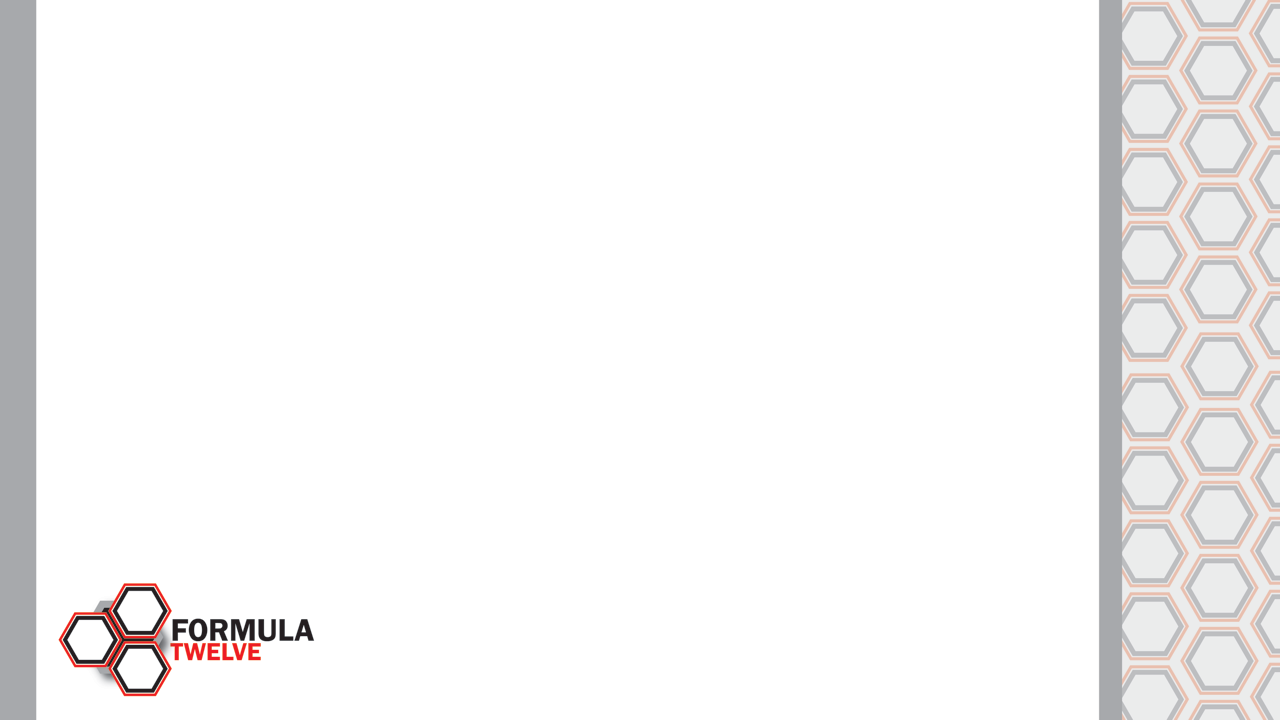 The Church’s DNA

To consider the past and present of your church, look at the church’s DNA:
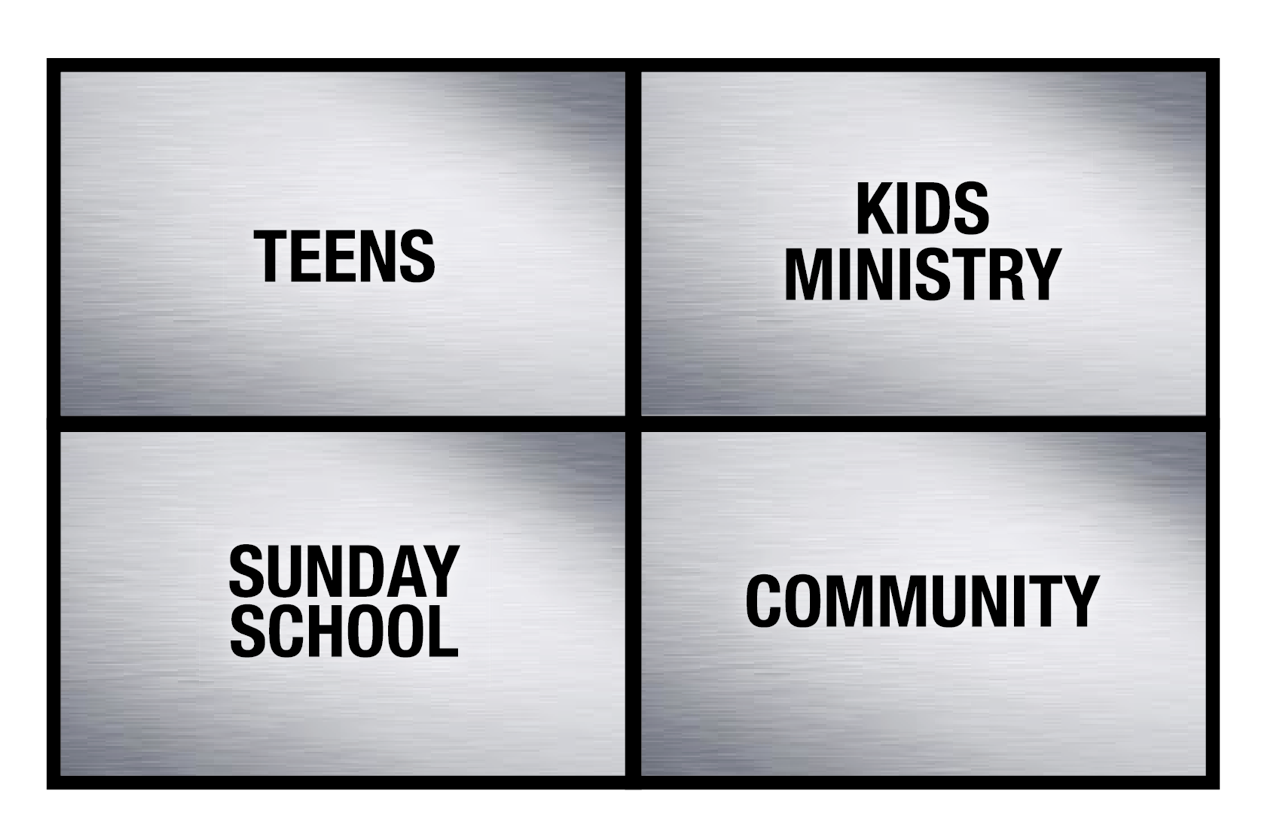 Kid’s Ministry
Sunday School
Community
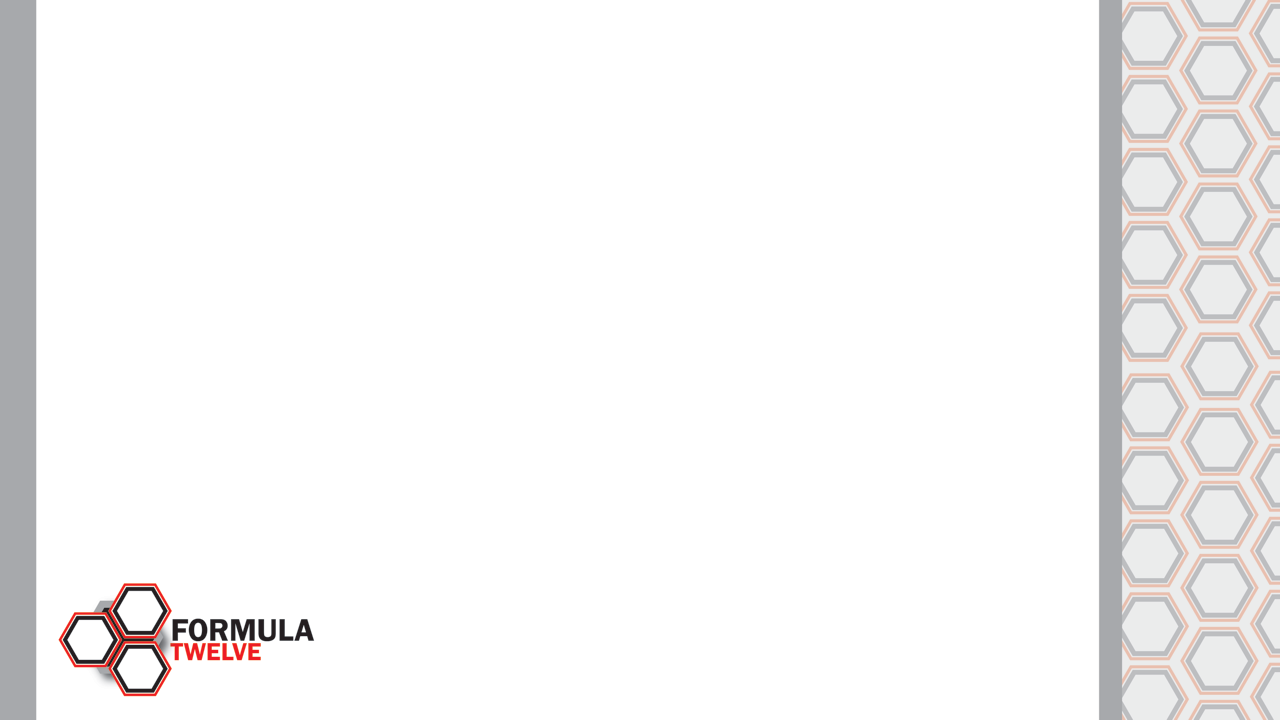 The Pastor’s DNA

To consider the future of your church, look at the pastor’s DNA:
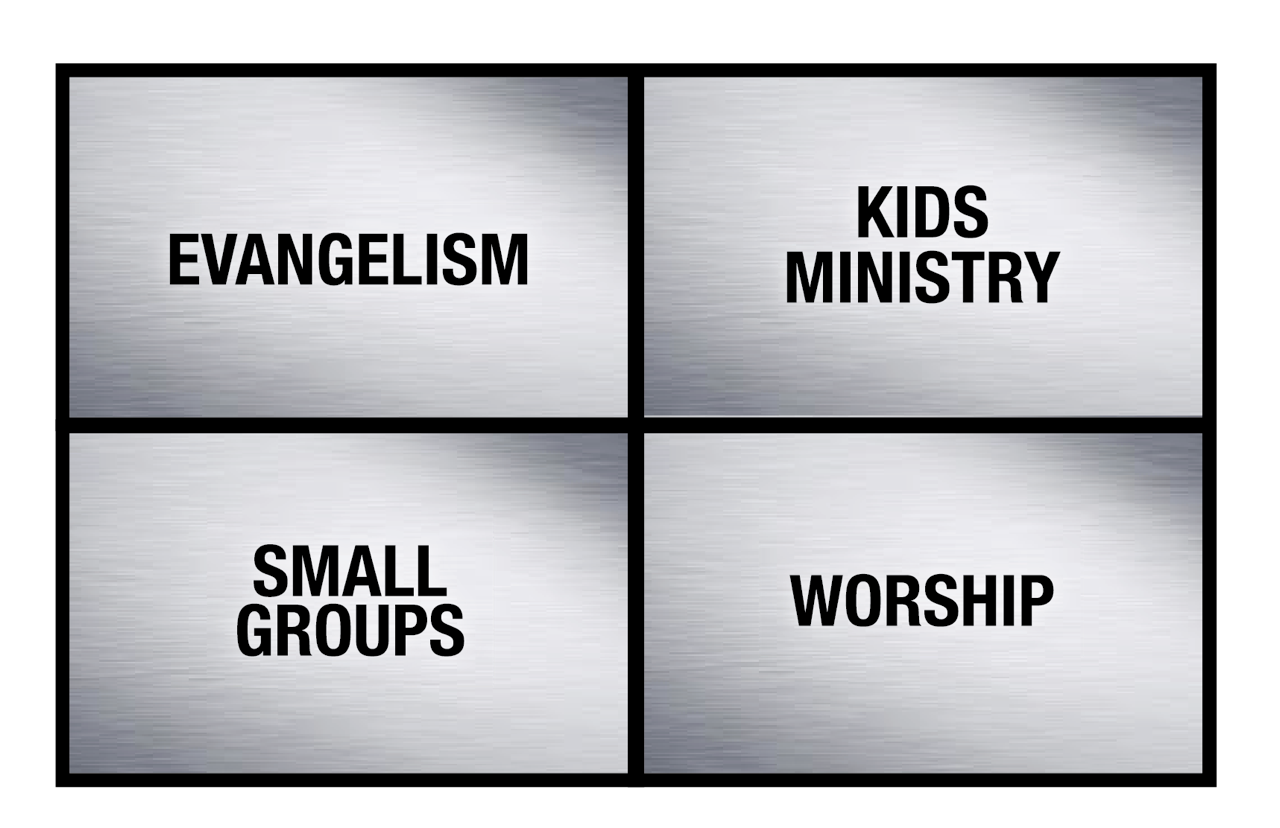 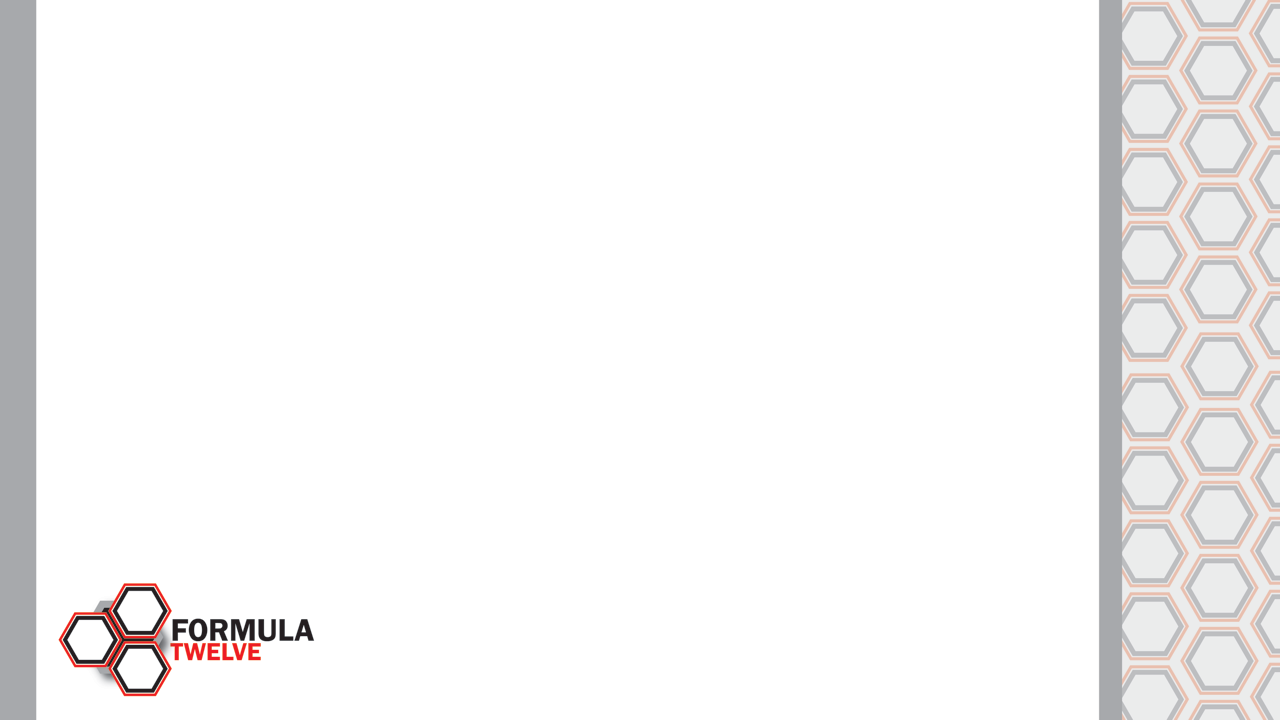 Capitalize on the Common Denominator

The pastor’s and the church’s DNA are not likely to be a perfect match:
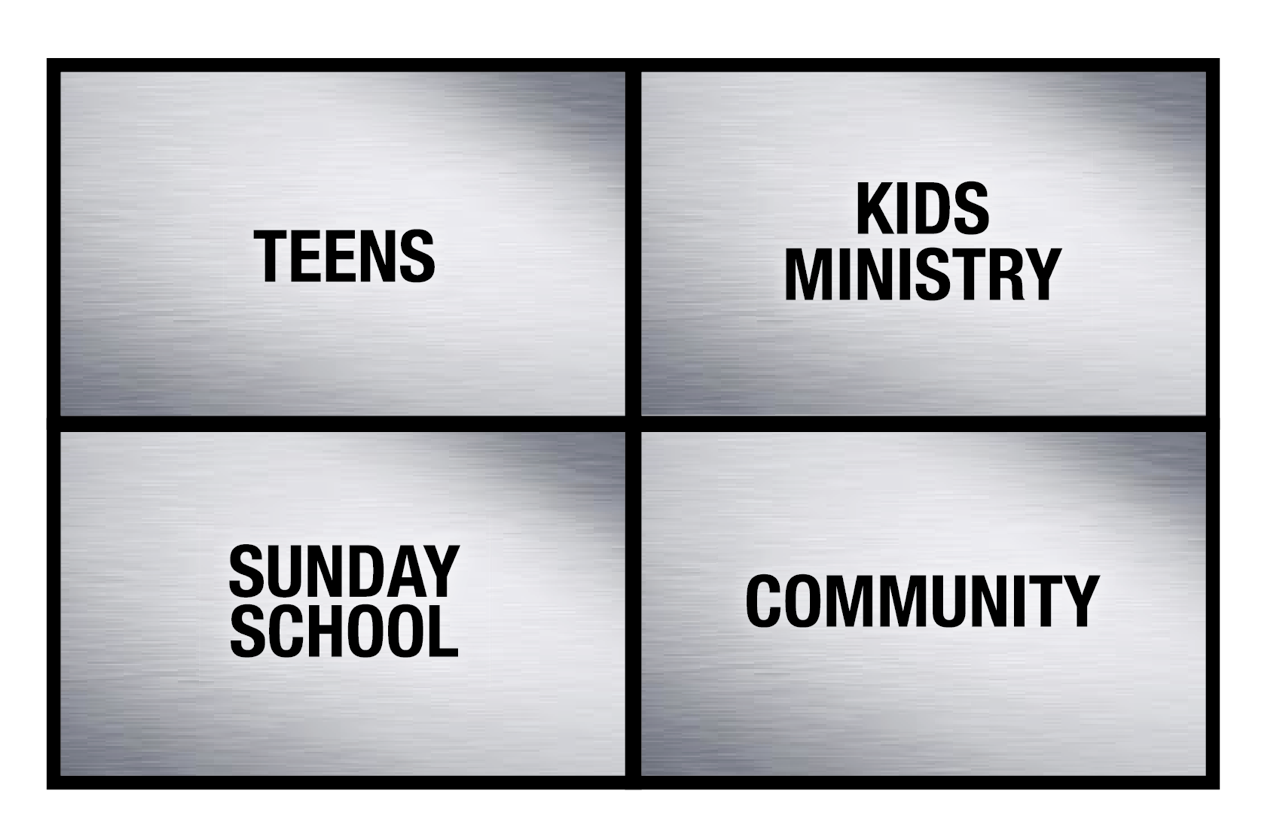 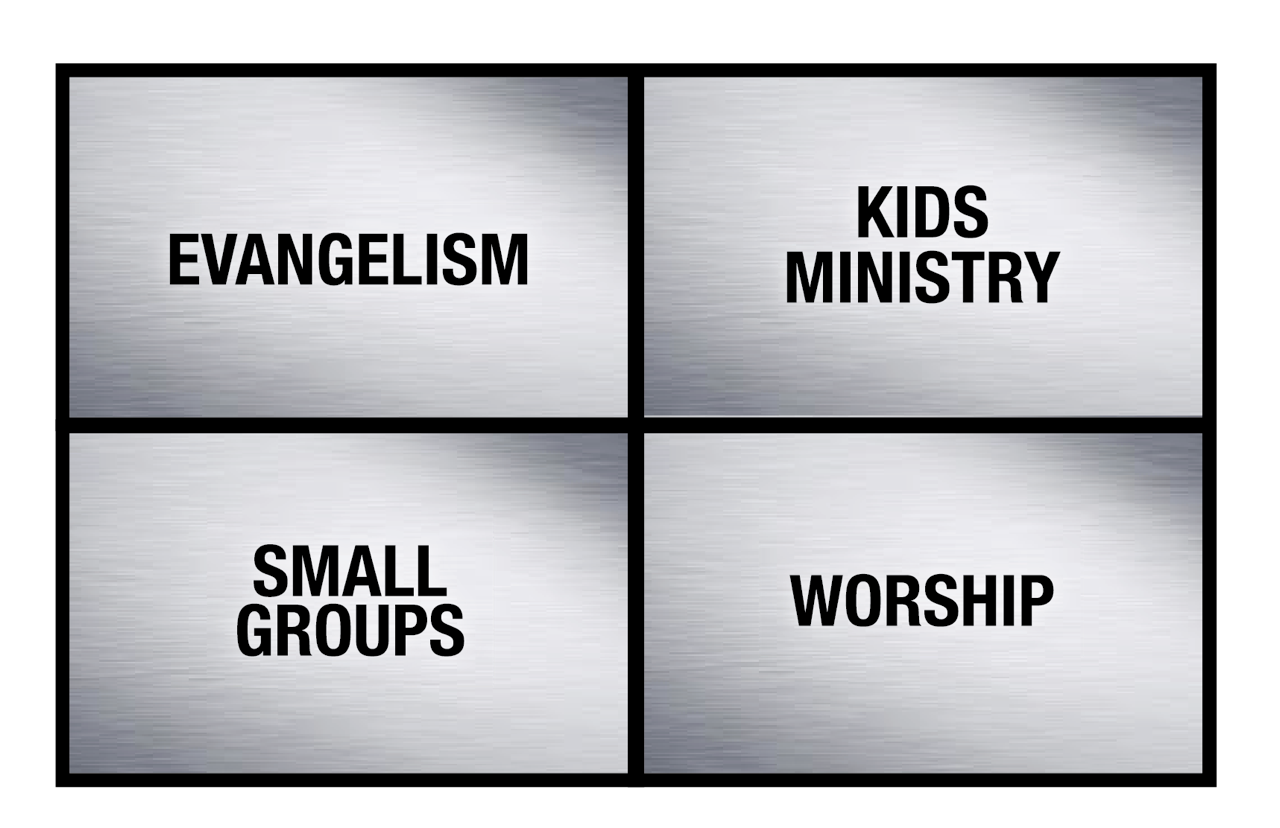 Church
Pastor
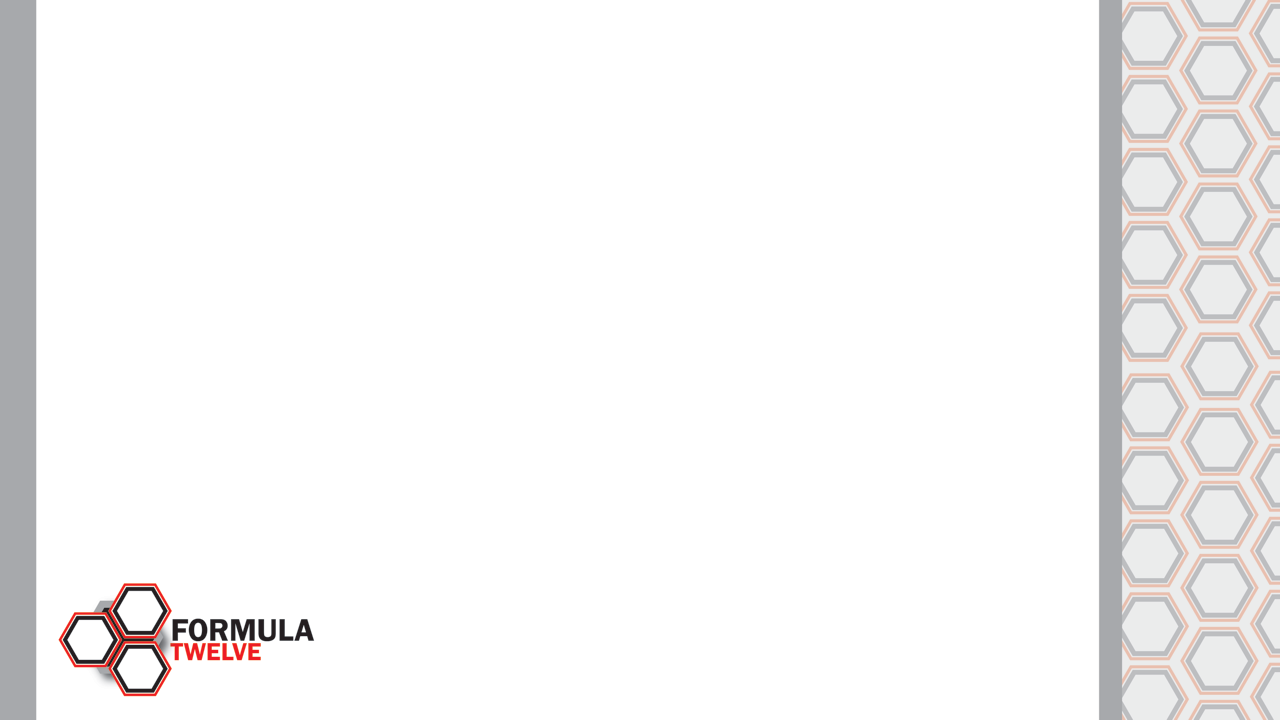 Capitalize on the Common Denominator

Start where you agree:
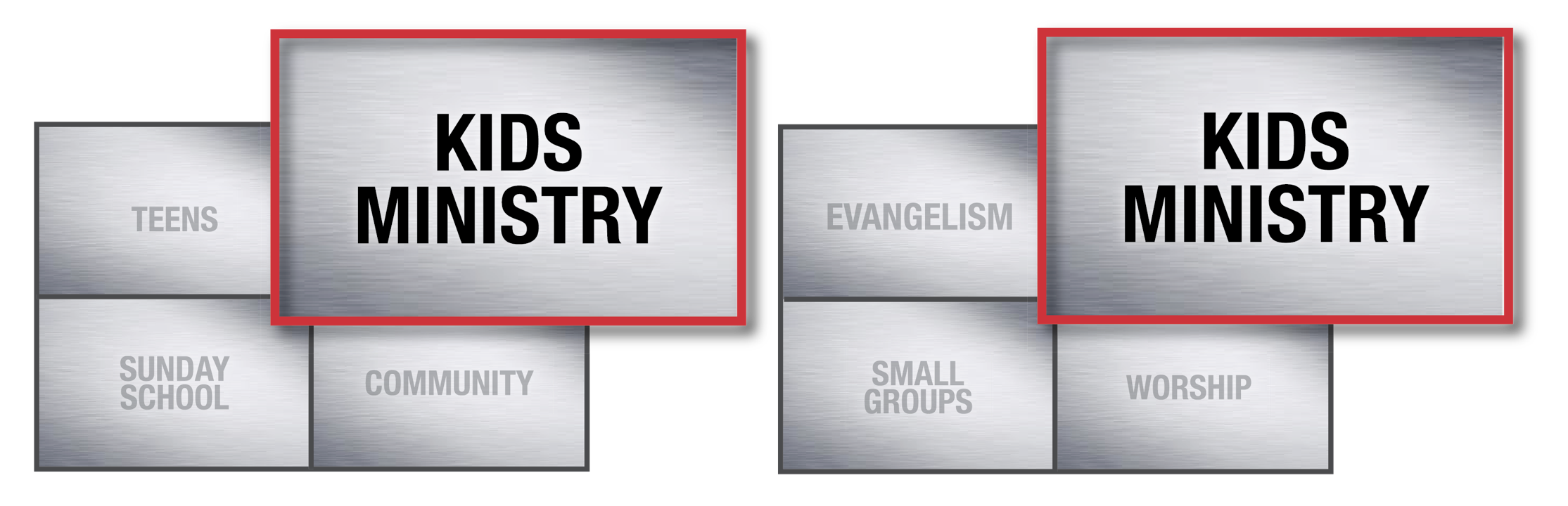 Church
Pastor
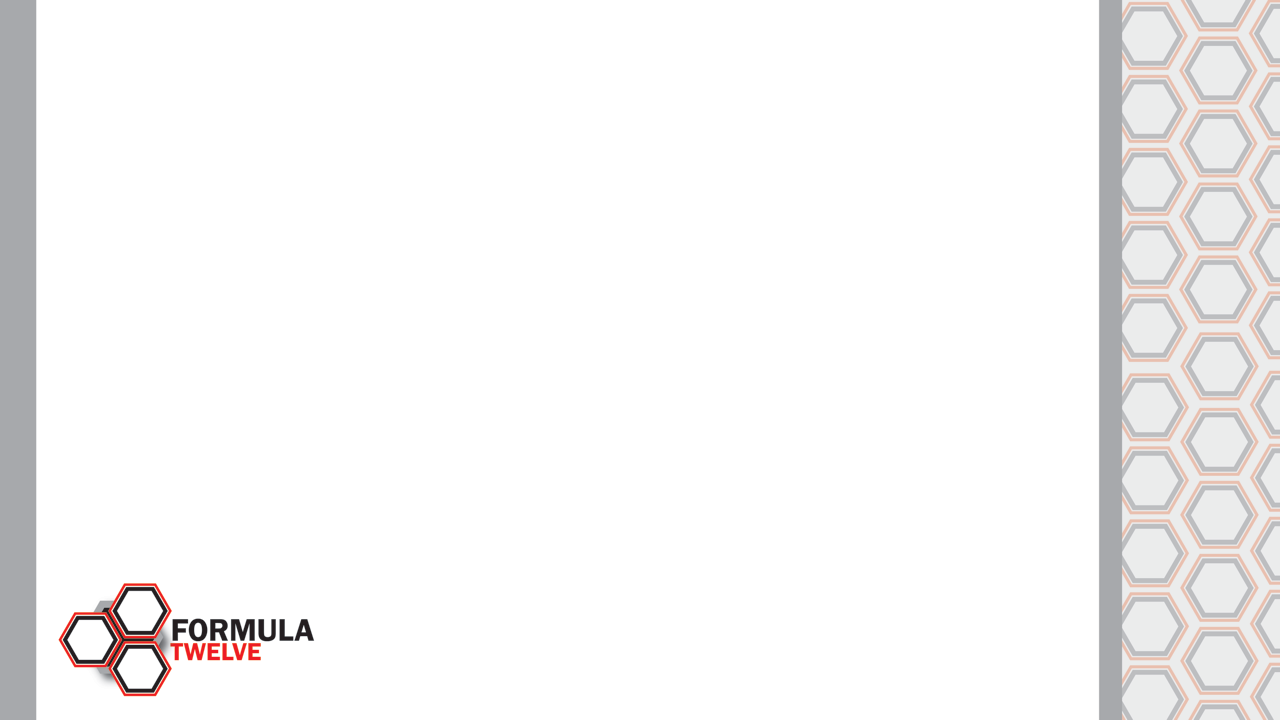 Discovering Vision

Reasons to consider a new vision statement at your church:

Perhaps the existing vision is still in tact, but there is just no passion or involvement. 

Would a new vision statement encourage more of the church to be involved?

Would a new vision statement create excitement in the church?

Has the excitement for the existing vision statement dwindled?
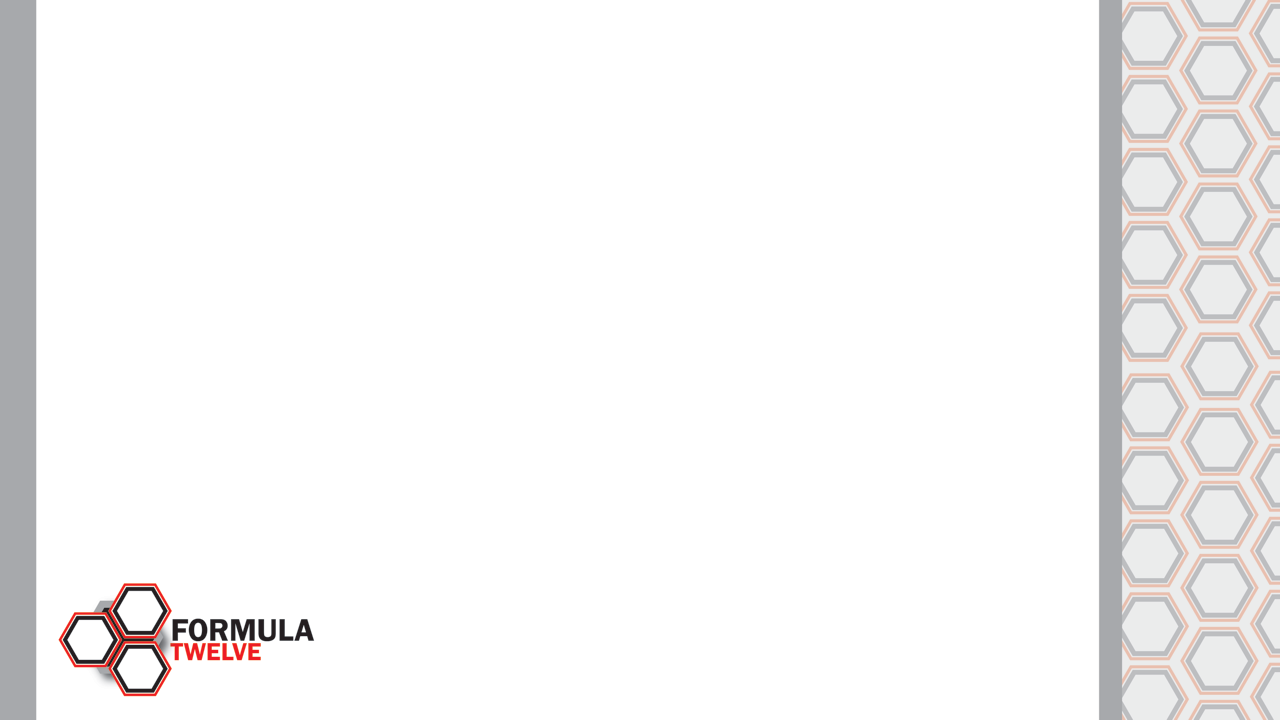 Discovering Vision

Step 1: Prayer
 
Step 2: Dreaming

Step 3: Researching

Step 4: Brainstorming 

Step 5: Challenging
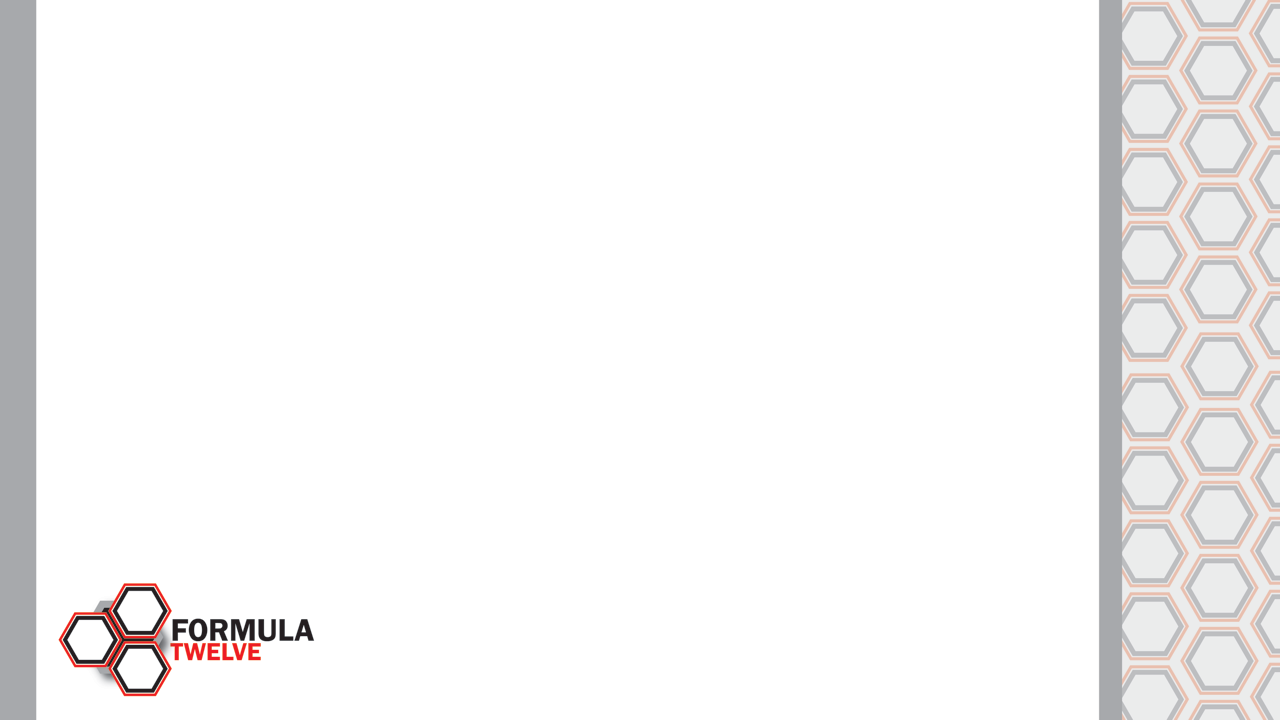 Communicating the Vision

Vision must be memorable, motivating, and mobilizing.

Practical ideas for distinguishing vision through branding:
Graphics
Language
Environments
Simplicity
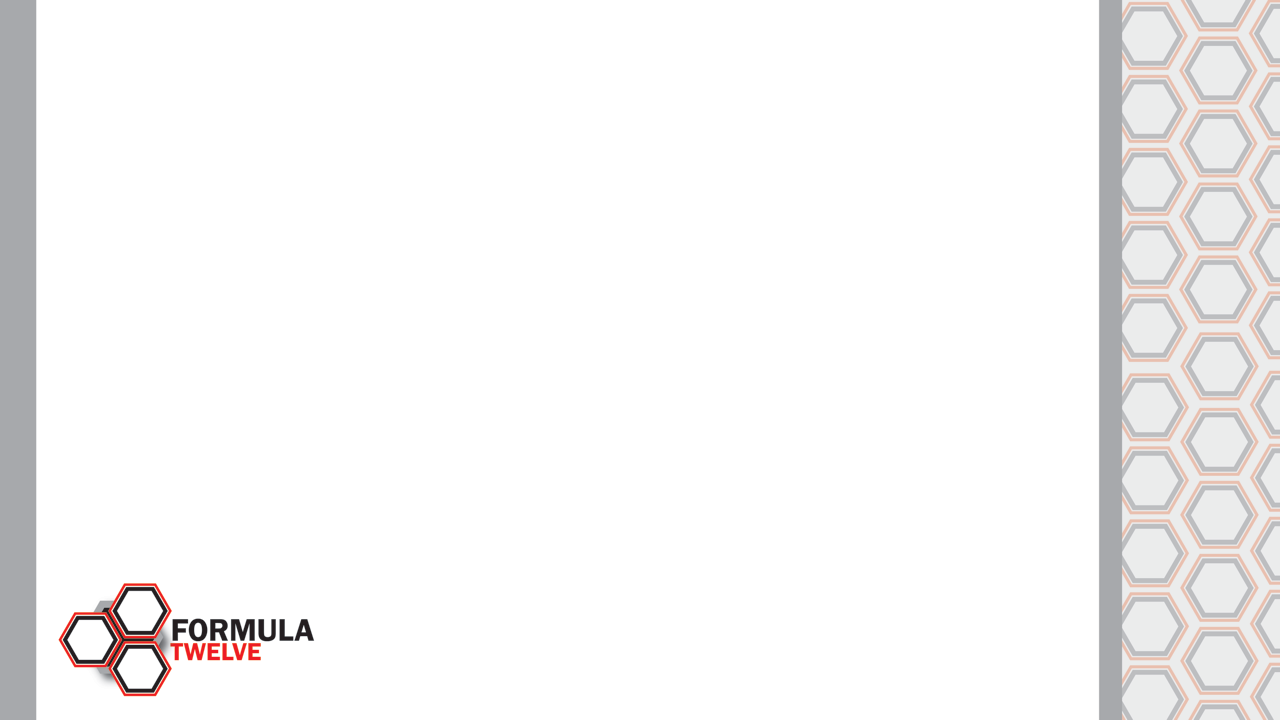 Celebrating the Vision 

Celebrate vision through repetition:

Preaching your vision
Tying programming to vision
Celebrate vision
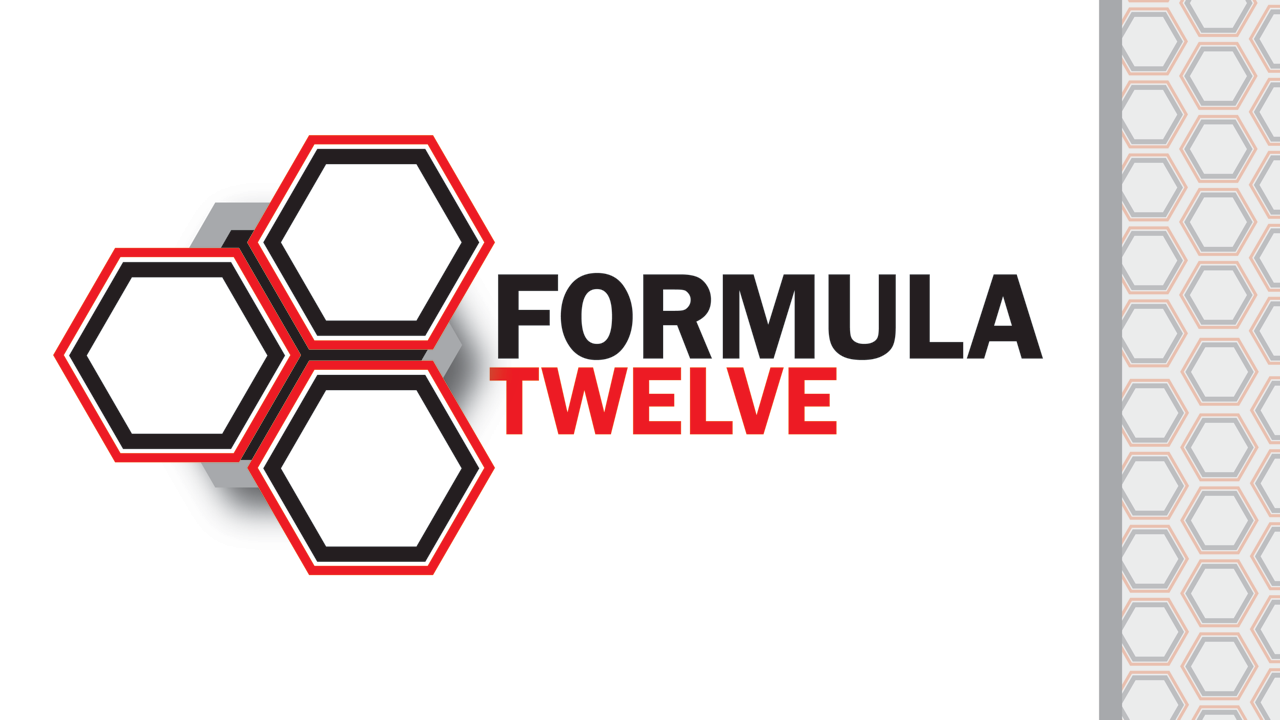 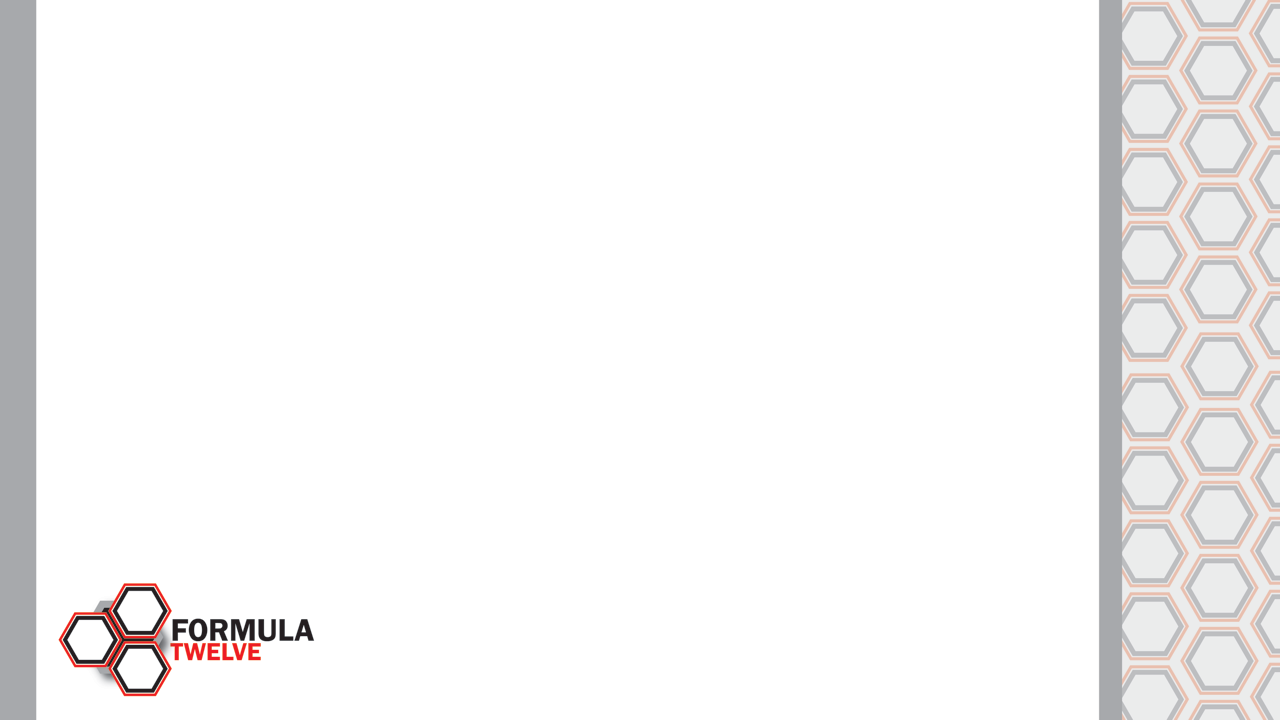 Directing Vision
White Board

Practical Steps for Directing Vision:

Create a not-to-do list
Resources
Calendar
Relationships
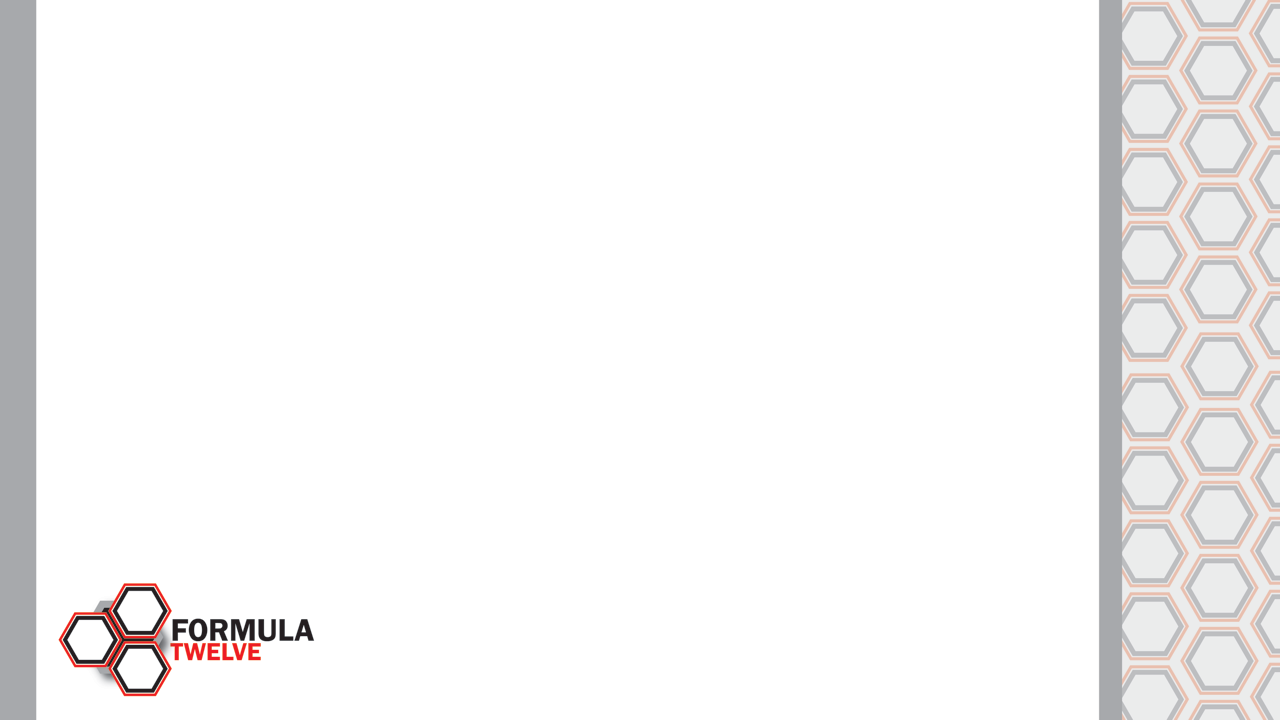 Delegating Vision
White Board

Practical Steps for Directing Vision:

Through your leaders - the Vision must extend beyond yourself
Through evaluation
Through modeling
Through measurement
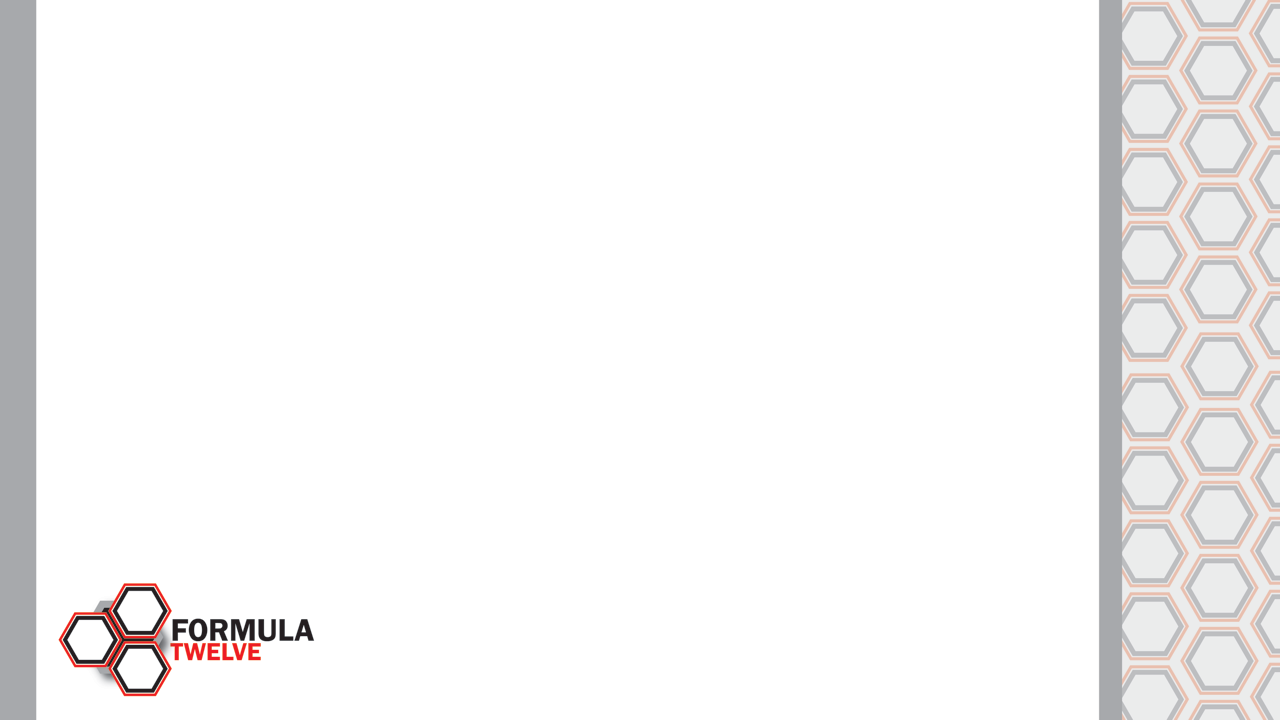 Defining Vision (The Hedgehog Concept)
White Board

A first step for defining vision in your church is often to utilize a business principle.
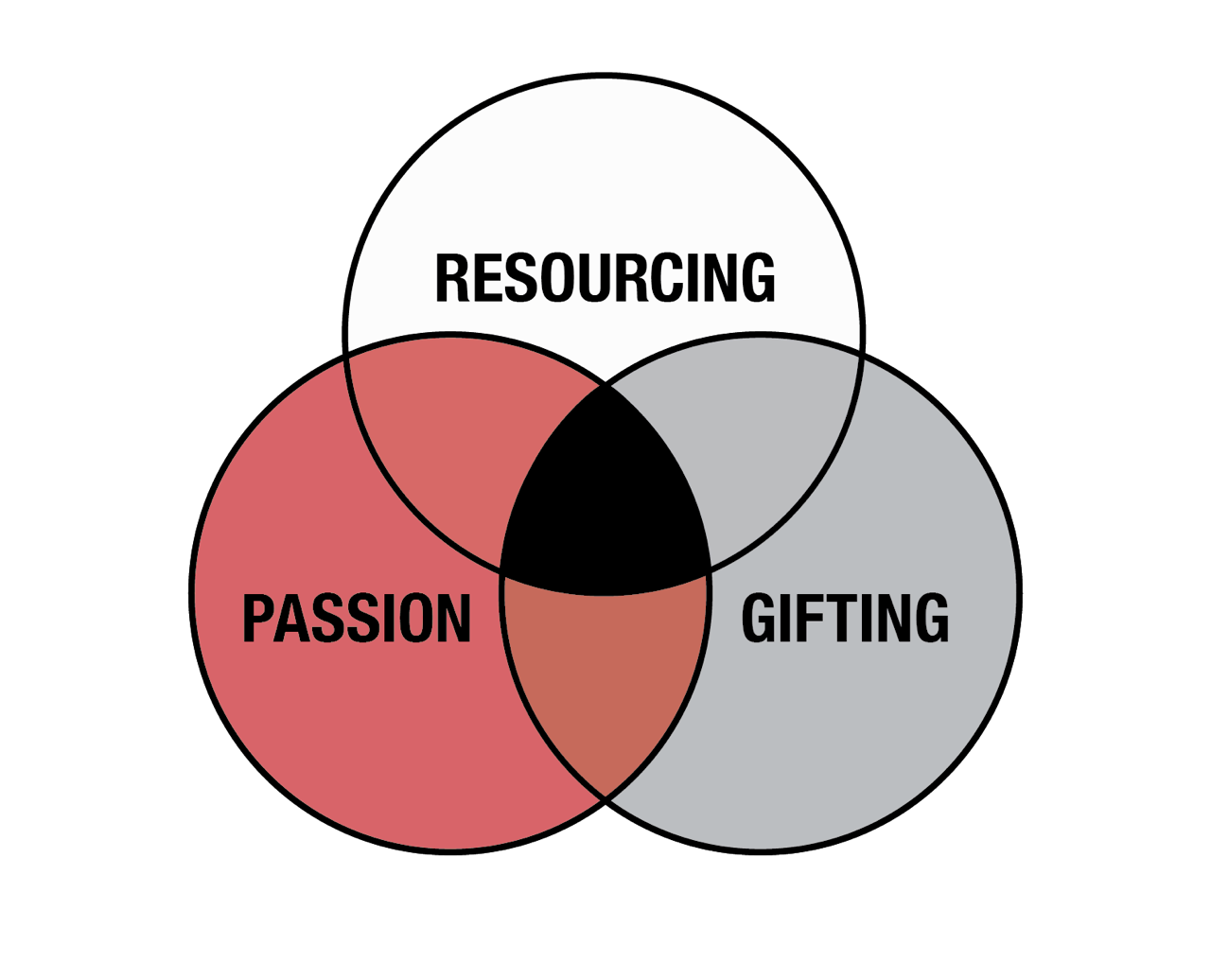 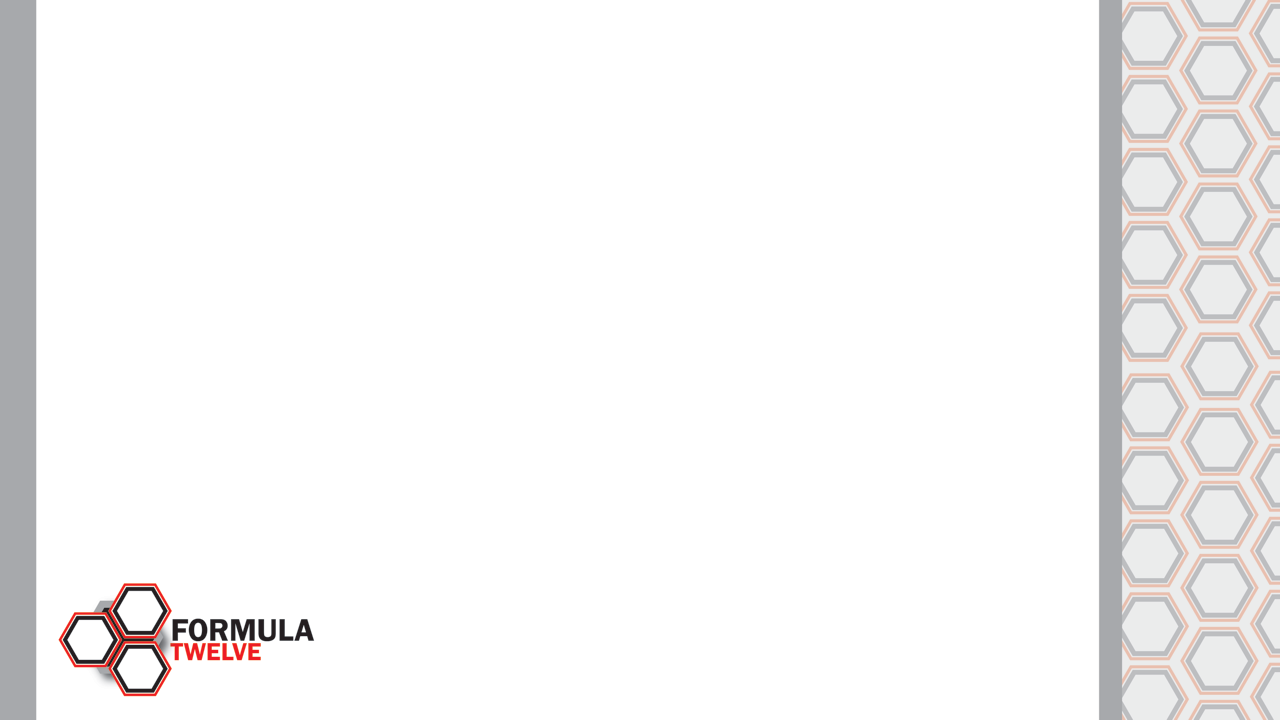 Discovering Vision (The Church Concept)
White Board

Find the common threads through all of these areas to focus your church’s vision:

PASSION - What are people excited about?

GIFTING - What can we be the best at?

RESOURCING - Where are we best 
resourced to actually grow?

LOCATION - What are the needs of 
our area?
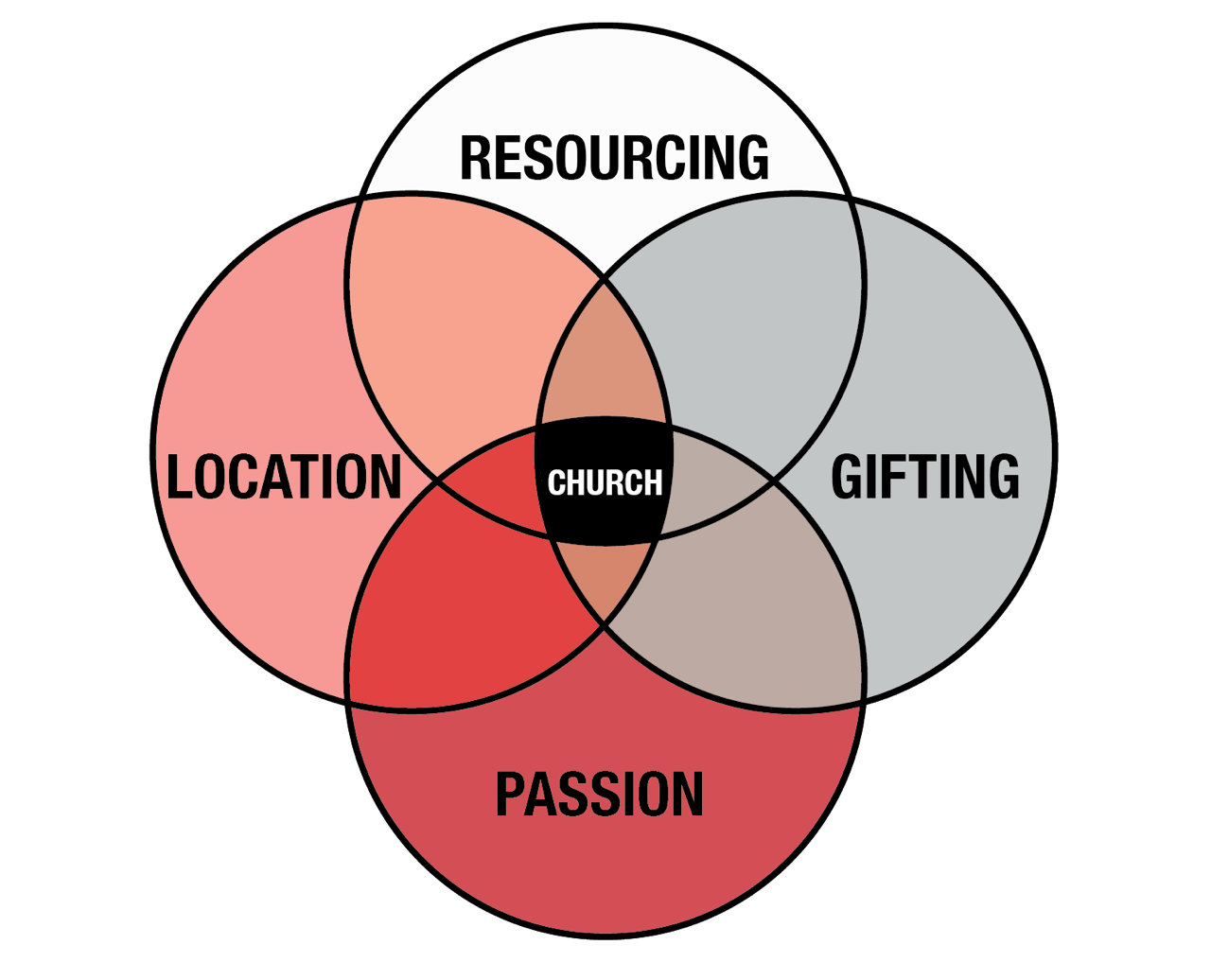 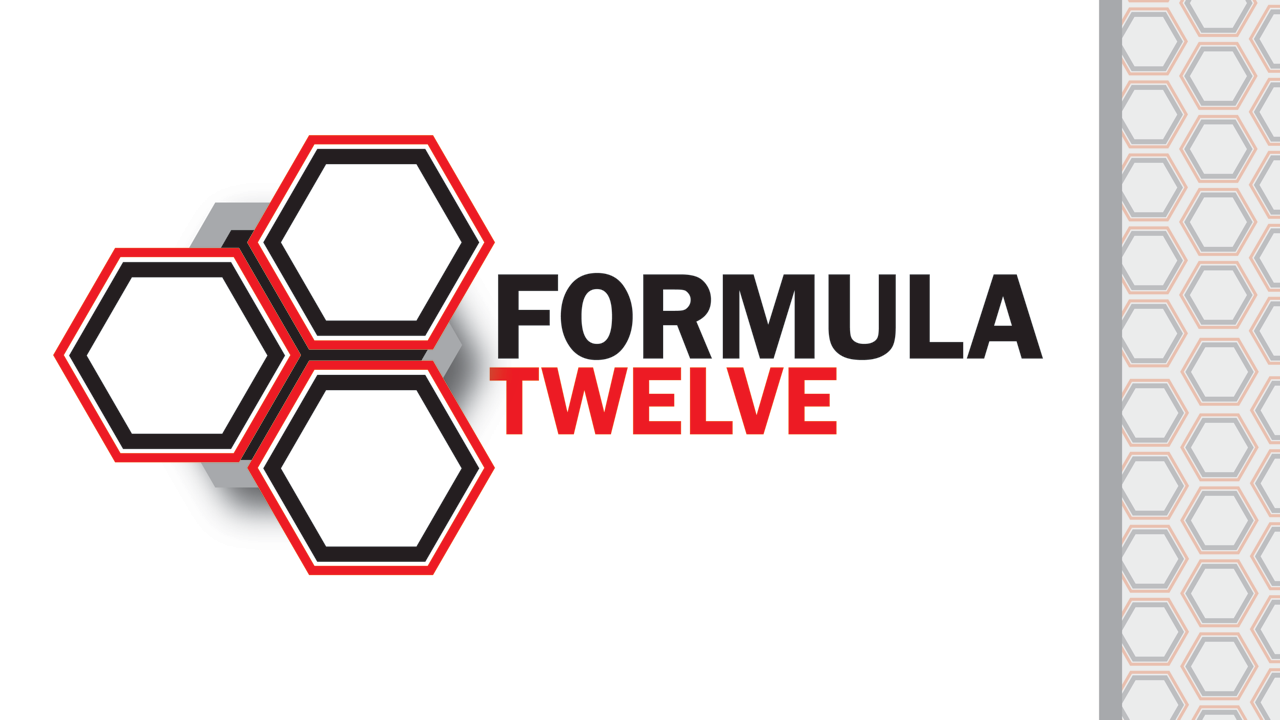 Text
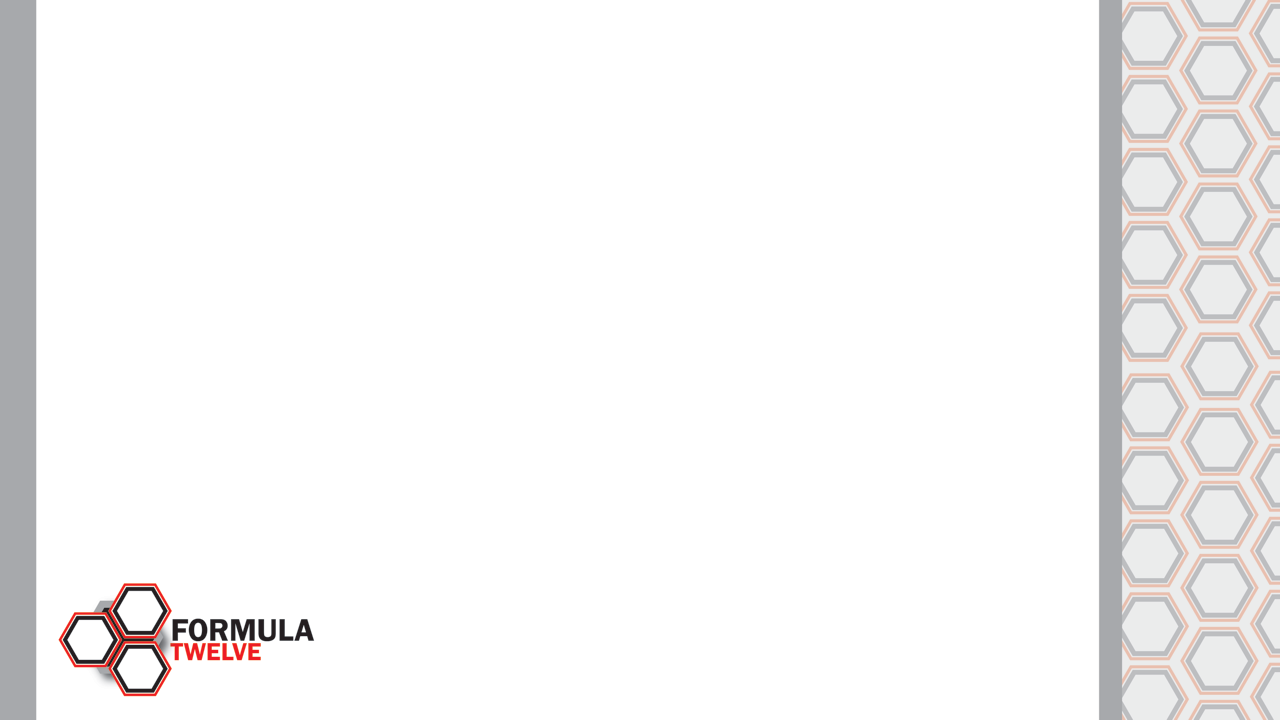 The Formula of Vision:
Lab

Checklist: 
Schedule a private prayer day (concerning key demographic and overall vision) AND a sit down with key leaders for a 
   dream session for where your church could be in 5-7 years.
Read Good To Great by Jim Collins OR Making Vision Stick by Andy Stanley
Meet weekly (for 6 weeks) with your team to brainstorm how to align and communicate your vision.

Discussion Questions: 
? List 10 reasons why people should attend our church...
? How would aligning your church’s schedule, resources, energy, etc. with your church’s vision change the way the church
   functions?
? Are there any areas of ministry in your church where your (the pastor’s) interests and the church’s interests are aligned
   but there is still no progress?

Tool: